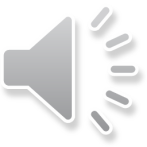 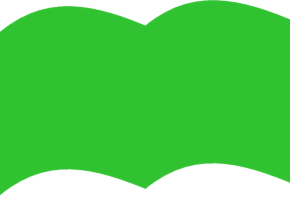 Bài 34
Ôn tập hình phẳng
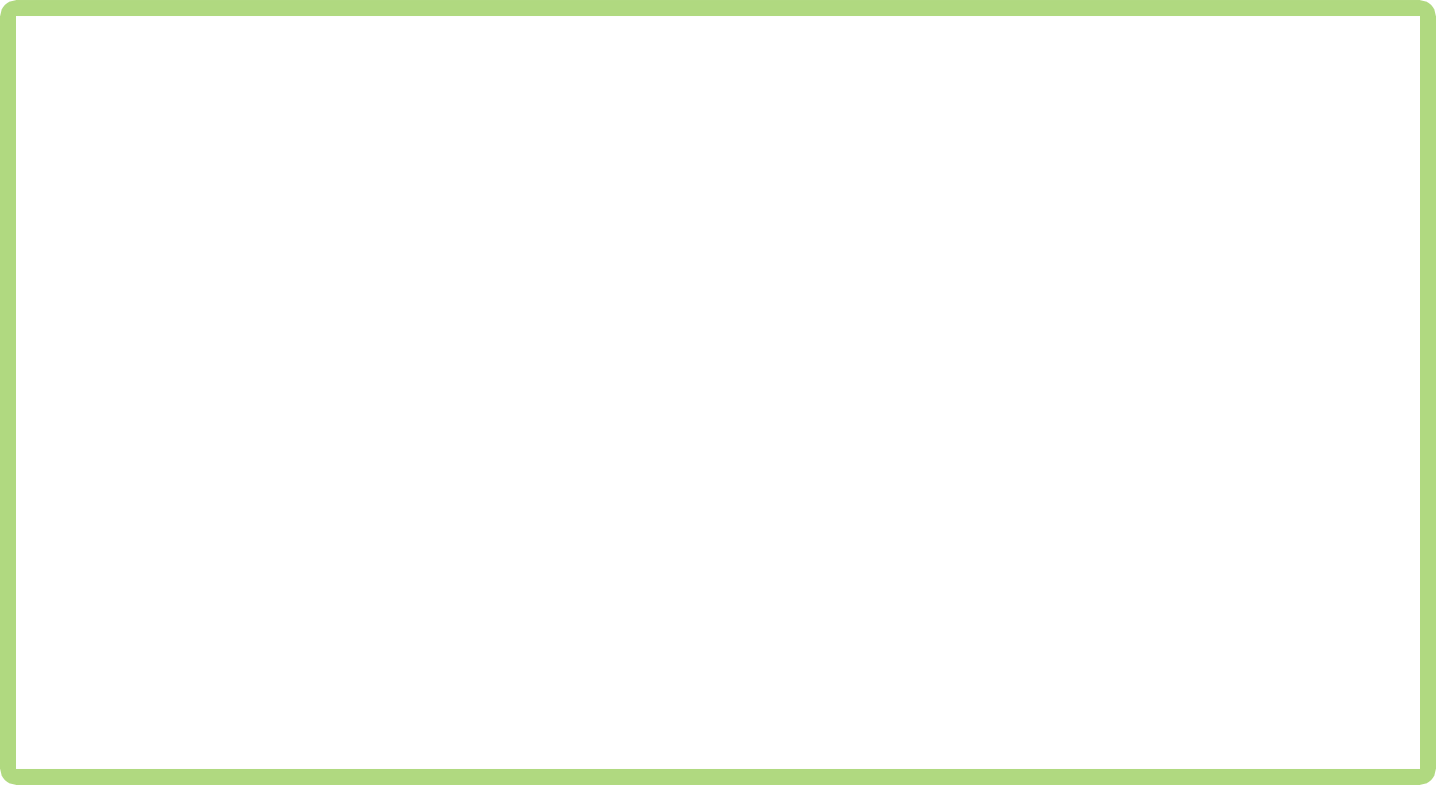 Tiết 1: Luyện tập
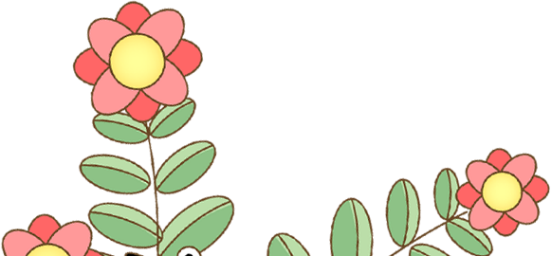 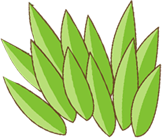 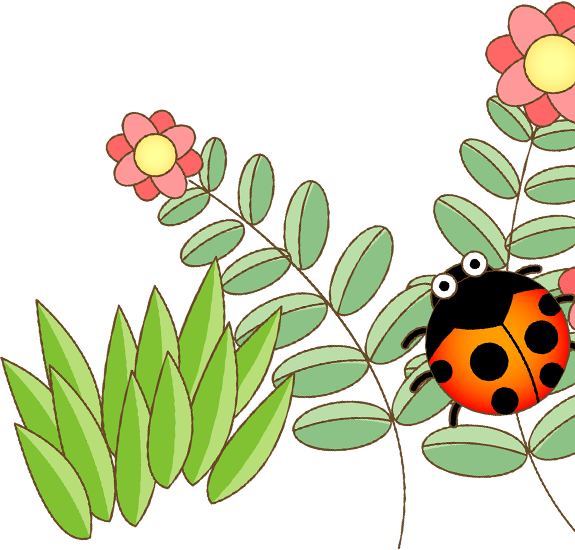 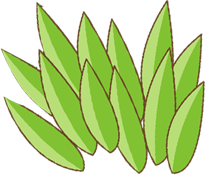 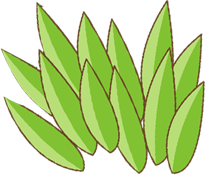 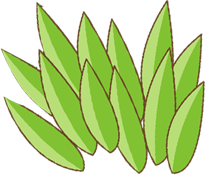 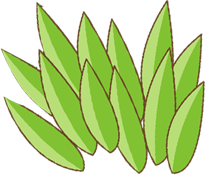 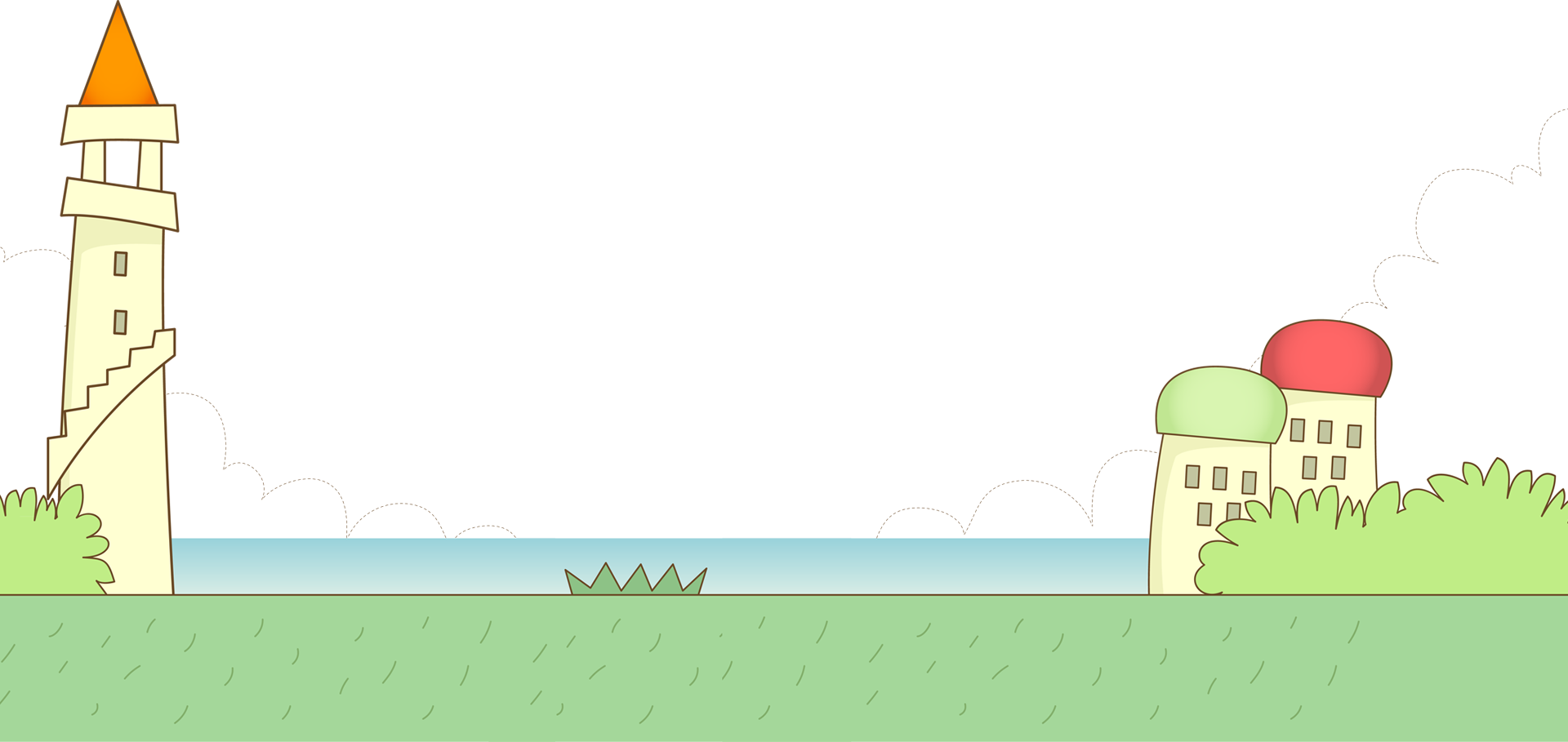 YÊU CẦU CẦN ĐẠT:
- HS có khả năng nhận dạng được hình tứ giác, đoạn thẳng, ba điểm thẳng hàng
- Đo được độ dài đoạn thẳng nhận biết được đoạn thẳng dài nhất, đoạn thẳng ngắn nhất.
- Vẽ được hình vuông, hình chữ nhật, hình tứ giác trên giấy ôli.
- Phát triển năng lực giao tiếp toán học.
- Phát triển kĩ năng hợp tác.
- Rèn tính cẩn thận.
a)
b)
d)
c)
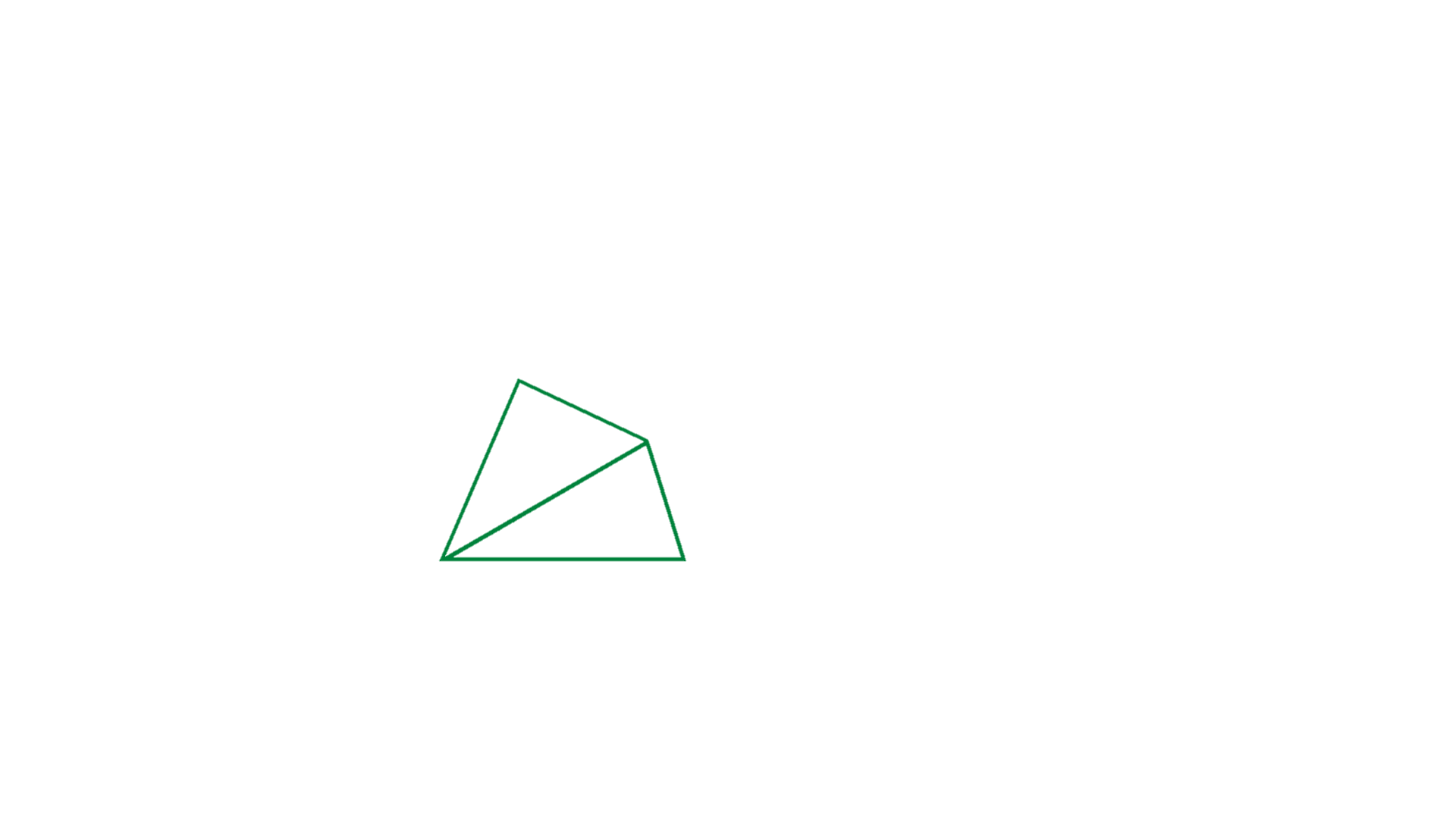 1
Số ?
5
3
4
?
?
?
3
Có 
đoạn thẳng.
Có 
đoạn thẳng.
Có 
đoạn thẳng.
?
Có 
đoạn thẳng.
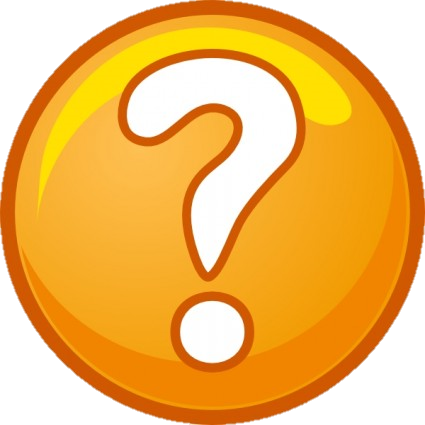 Nêu tên gọi của các hình trên.
5 cm
A
B
2
7 cm
Cho các đoạn thẳng sau:
C
D
7 cm
P
Q
9 cm
M
N
Đo độ dài mỗi đoạn thẳng sau. 
Hai đoạn thẳng nào dài bằng nhau?
Đoạn thẳng nào dài nhất? Đoạn thẳng nào ngắn nhất?
[Speaker Notes: Đáp án bằng cách click chuột]
3
Những hình nào dưới đây là hình tứ giác?
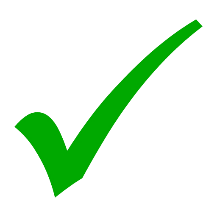 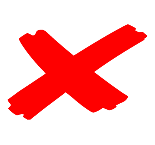 A
C
B
D
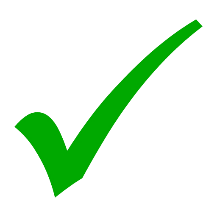 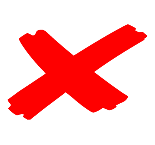 [Speaker Notes: Chọn vào hình để biết đáp án đúng]
R
M
N
4
Tìm ba điểm thẳng hàng có trong hình dưới đây?
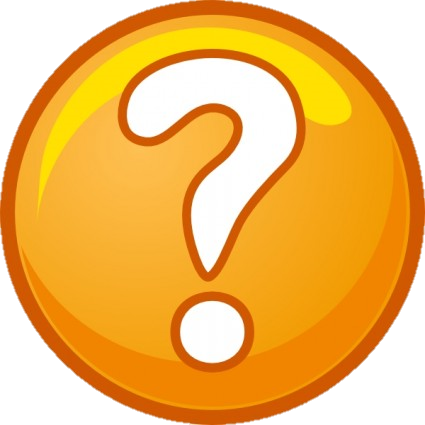 Khi nào 3 điểm thẳng hàng với nhau?
S
O
Ba điểm thẳng hàng có trong hình dưới đây là:
M, R, N là ba điểm thẳng hàng.
N, S, P là ba điểm thẳng hàng.
M, O, P là ba điểm thẳng hàng.
N, O, Q là ba điểm thẳng hàng.
Q
P
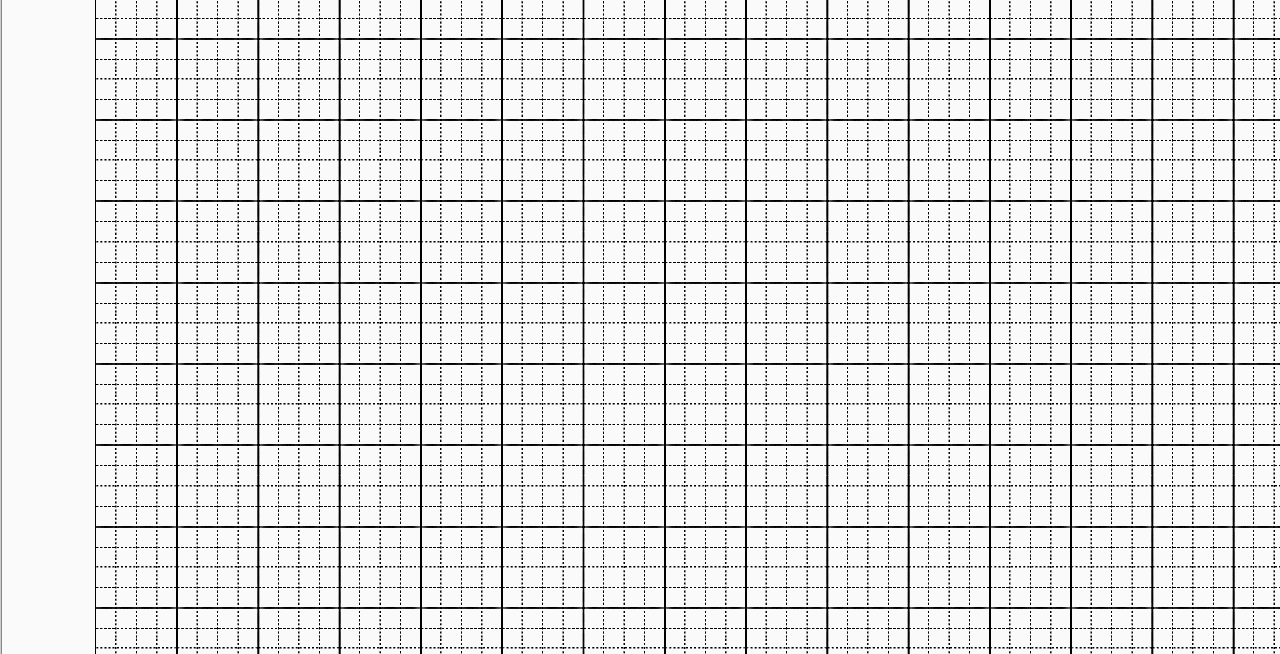 5
Vẽ (theo mẫu):
Củng cố - dặn dò
Củng cố về các các đường thẳng, đường gấp khúc và các hình đã học.
Xem trước bài sau : 
		“Luyện tập” trang 130,131”
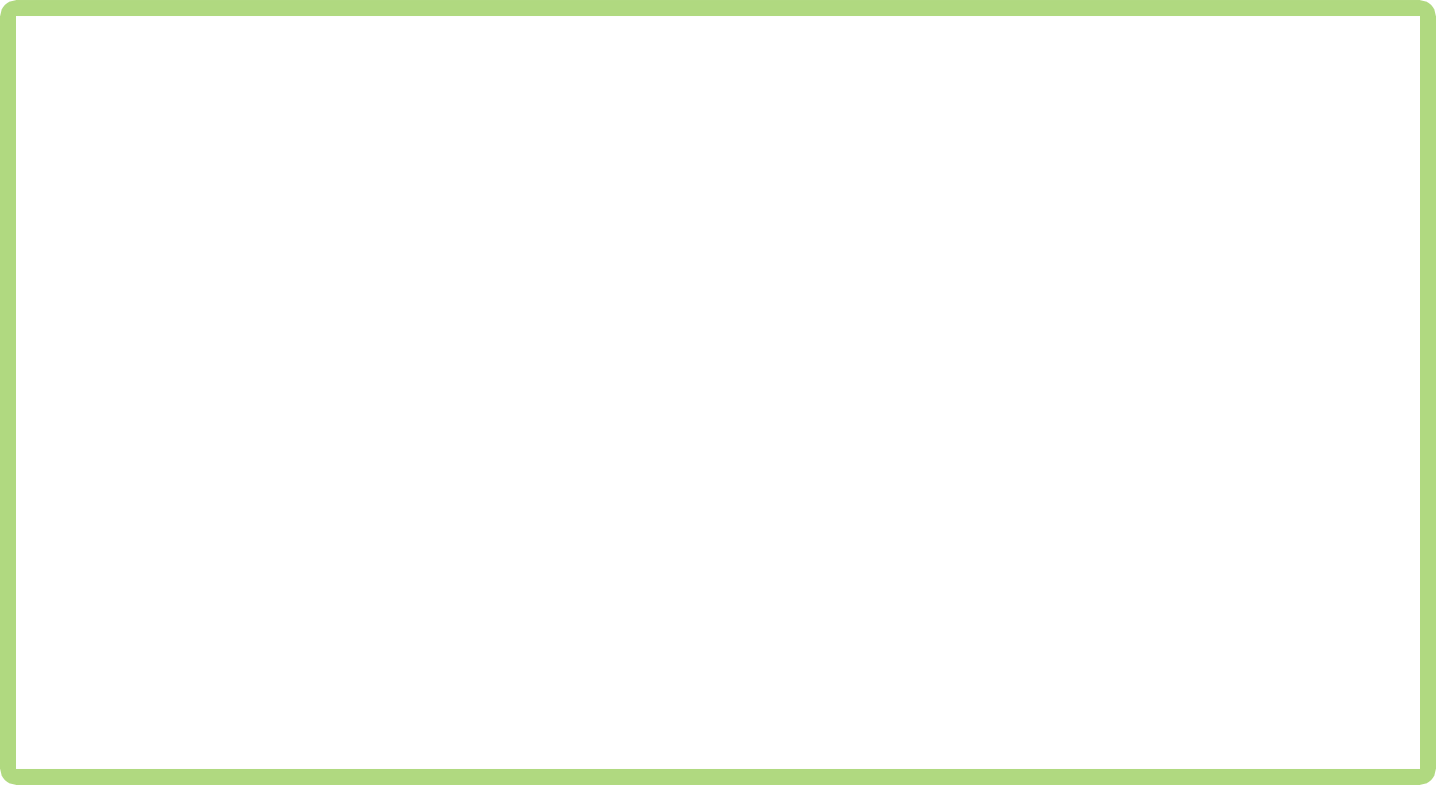 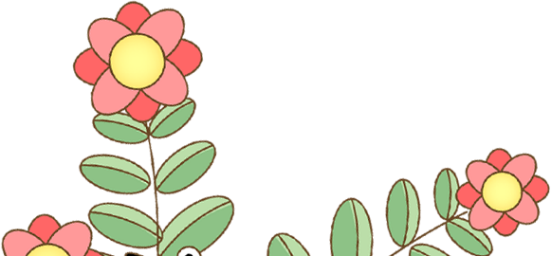 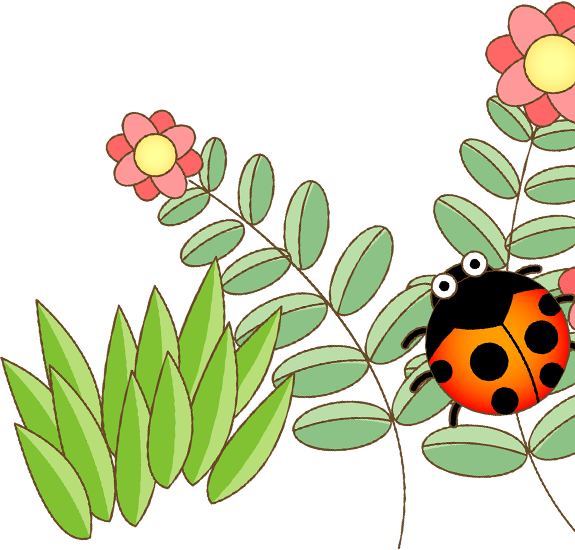 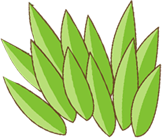 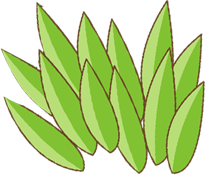 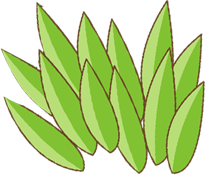 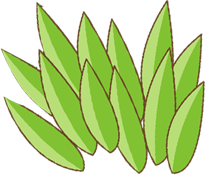 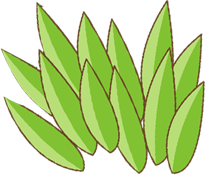 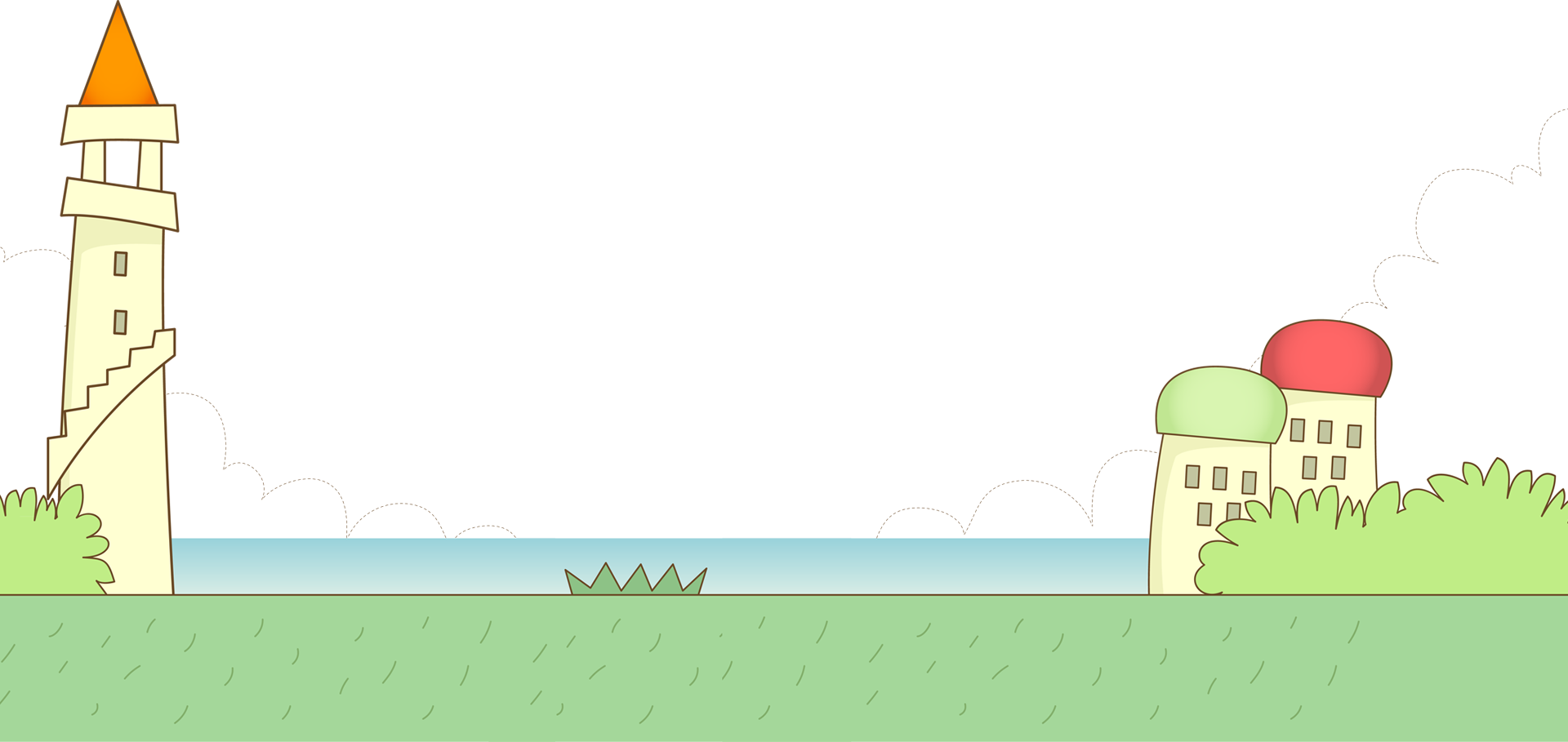 Tạm biệt và hẹn gặp lại 
các con vào những tiết học sau!
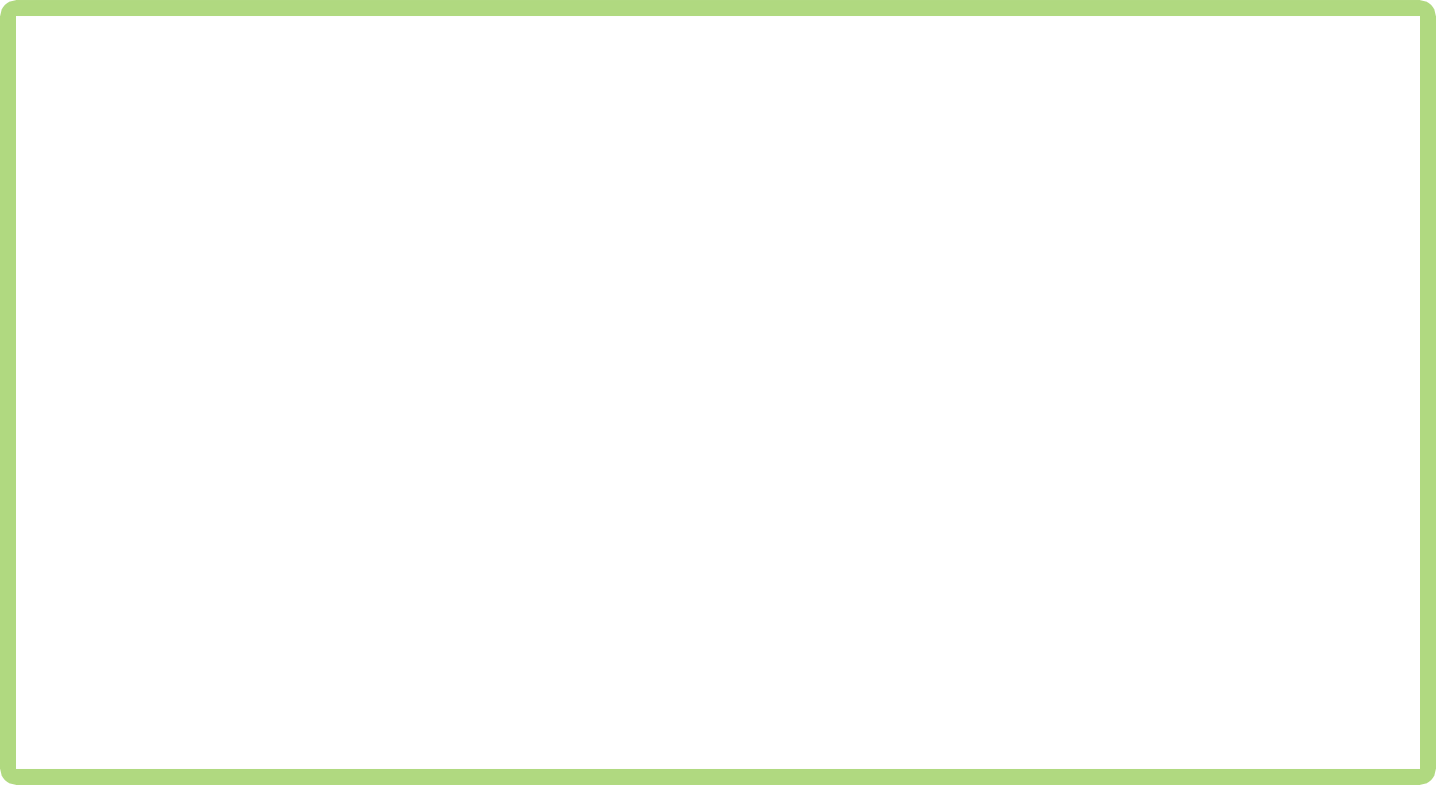 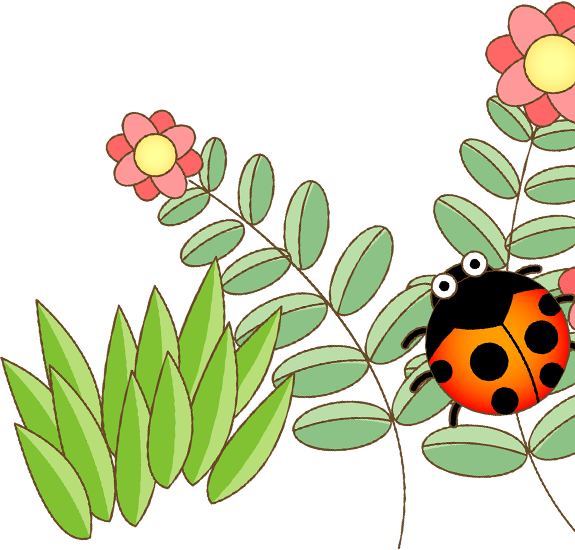 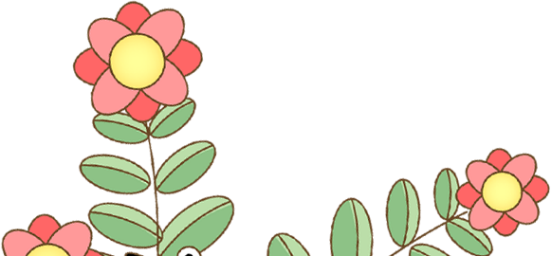 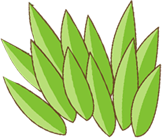 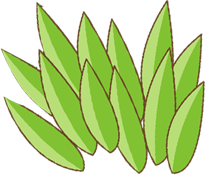 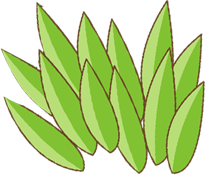 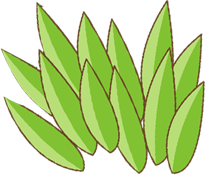 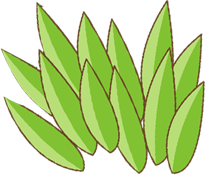 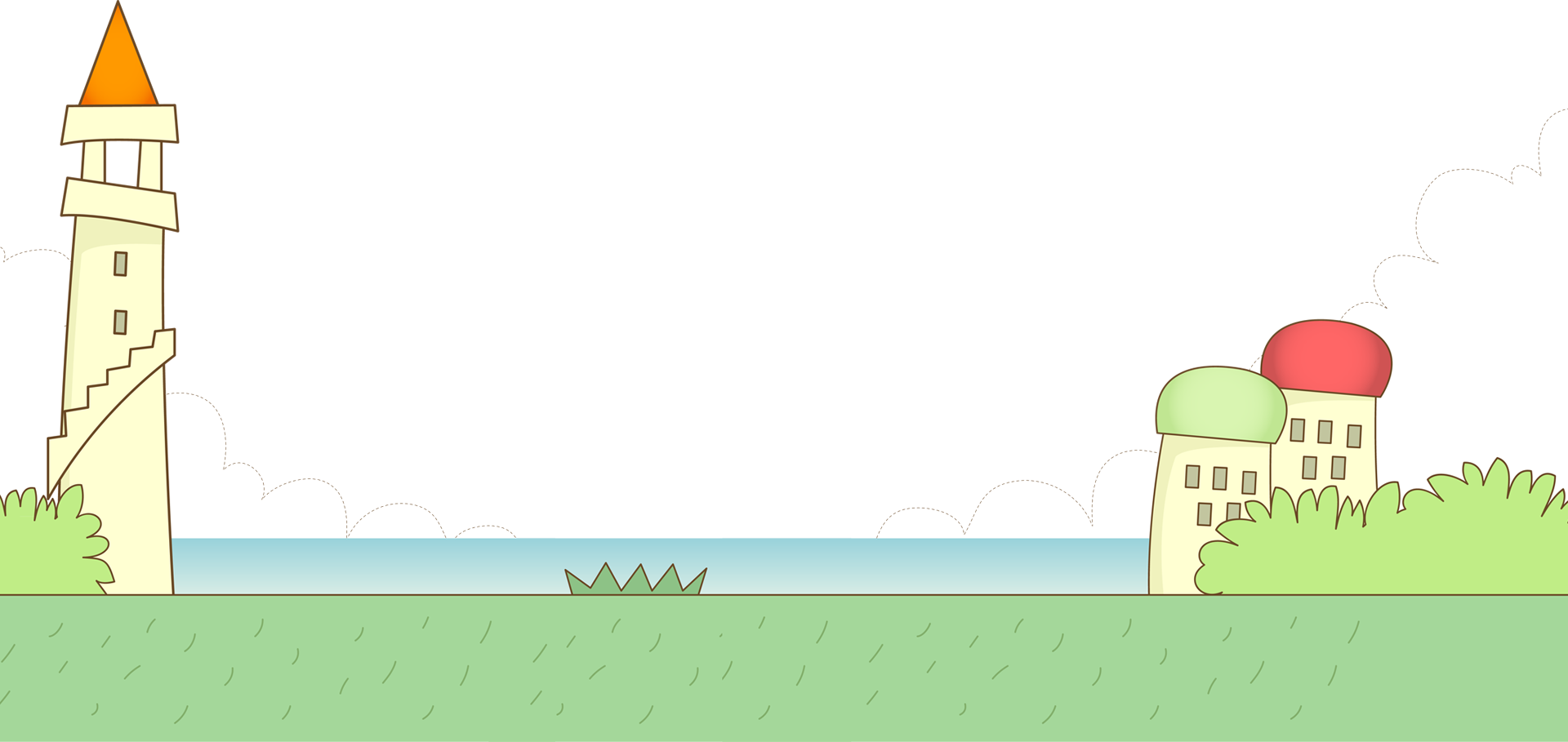